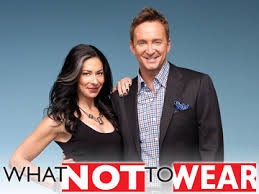 The Prophet who married a Prostitute
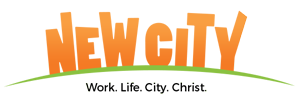 The Prophet and the Prostitute
God asks Hosea to marry a prostitute named Gomer.

But after a few years of marriage, Gomer goes back to her old lovers and her prostitution. 

She falls into such degradation that she is eventually sold in the slave market.
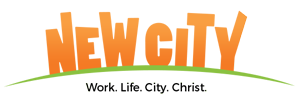 The Prophet and the Prostitute
God sends Hosea to the slave market to buy Gomer.

After buying Gomer, Hosea says I want to be your husband, not your master. 

I want you to be my wife, not my slave.
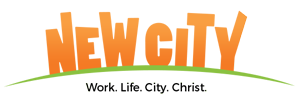 Hosea 2: 14 to 16 : “Therefore I am now going to allure her; I will lead her into the desert and speak tenderly to her. There I will give her back her vineyards, and will make the Valley of Achor a door of Hope. In that day, declares the Lord, you will call me 'My husband,' and you will no longer call me 'my master".
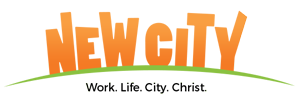 1) God often does His makeover in the spa of suffering
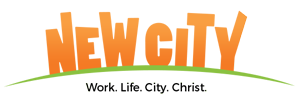 VERSE 14: “Therefore I am now going to allure her; I will lead her into the desert and speak tenderly to her.”
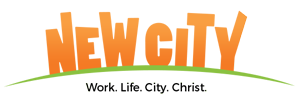 Often, it is only in the spa of suffering that we give our full attention to God
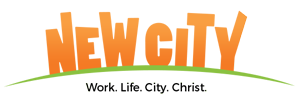 2) The only thing we bring to our makeover is our ugliness
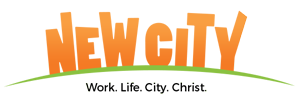 VERSE 15: There I will give her back her vineyards, and will make the Valley of Achor a door of Hope.
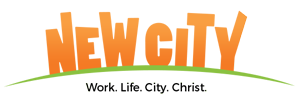 3) The cost of our makeover
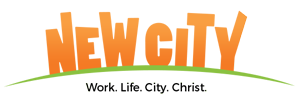 Verse 16: In that day, declares the Lord, you will call me 'My husband,' and you will no longer call me 'my master".
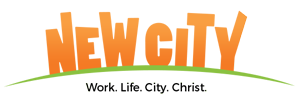